আজকের পাঠে সকলকে স্বাগতম
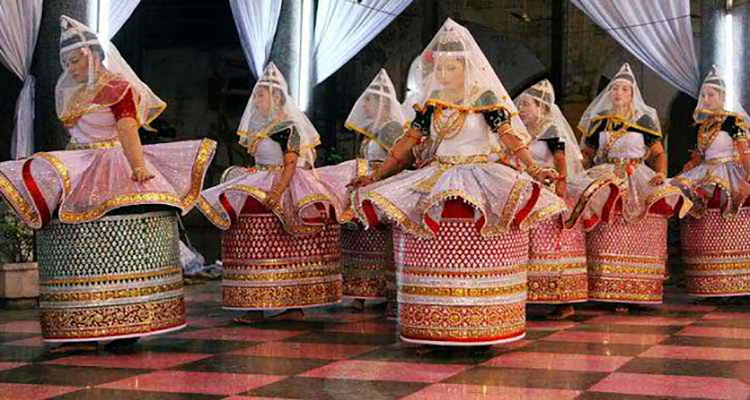 শিক্ষক পরিচিতি
বিষয়ঃপরিচিতি
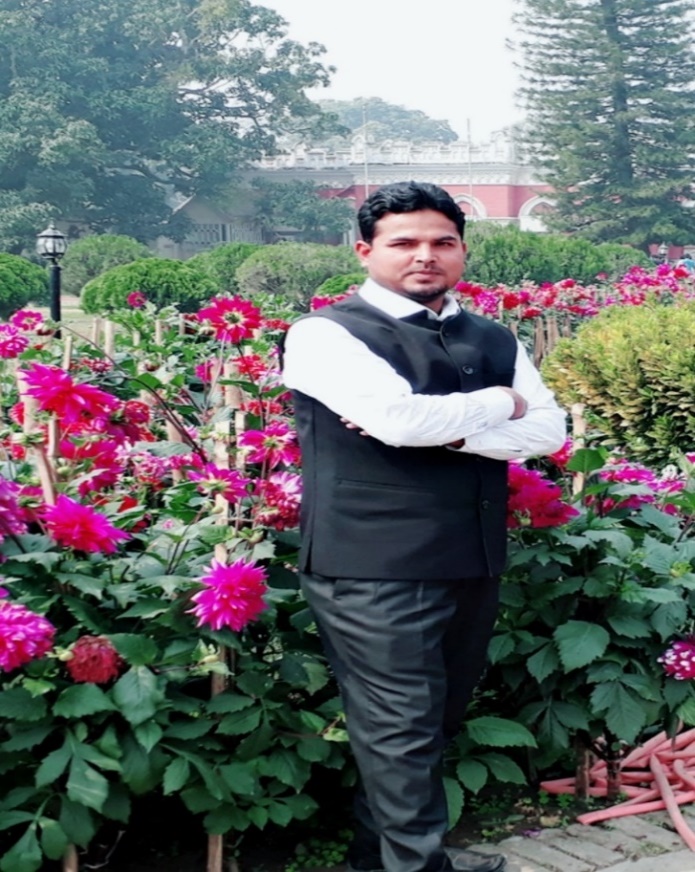 শ্রেণি-৪র্থ
বিষয়-বাংলাদেশ ও বিশ্ব পরিচয়।
অধ্যায়: ৩ বাংলাদেশের ক্ষুদ্র নৃ-গোষ্ঠী।
পাঠ-মনিপুরি।
মোঃরফিকুল ইসলাম
সহকারী শিক্ষক 
৩৬নং পূর্ব ভাষানচর সঃপ্রাঃবিঃ সদরপুর, ফরিদপুর।
শিখনফল
২.৩.১ বিভিন্ন ক্ষুদ্র নৃ-গোষ্ঠির নাম বলতে পারবে।
২.৩.২মনিপুরিরে পোশাক,খাদ্য ও উৎসব সম্পর্ক বর্ননা করতে পারবে।
২.৩.৩ মনিপুরিদের জীবনধারা ও সাংস্কৃতির প্রতি শ্রদ্ধাশীল হবে।
চলো একটি ভিডিও দেখি
আজ আমরা জানবো ক্ষুদ্র নৃ-গোষ্ঠি মনিপুরি সম্পর্কে।
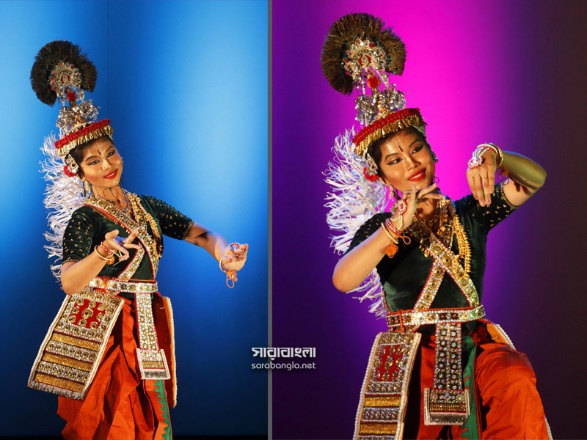 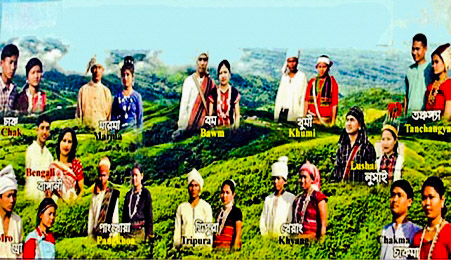 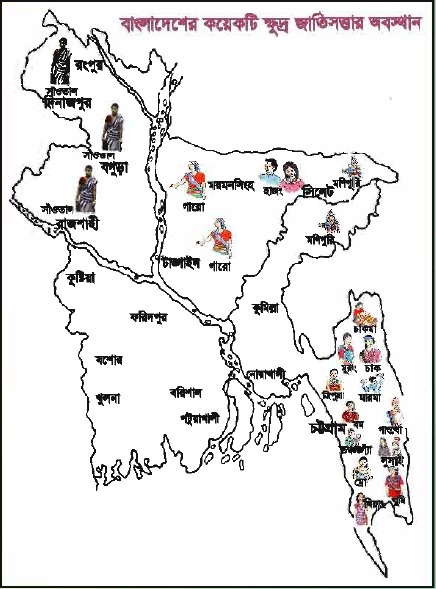 বাংলাদেশের বিভিন্ন ক্ষুদ্র নৃ-গোষ্ঠি।
বাসস্থানঃ
সিলেটের কমলগঞ্জ
ভারতেরমনিপুররাজ্যে
মৌলভীবাজার
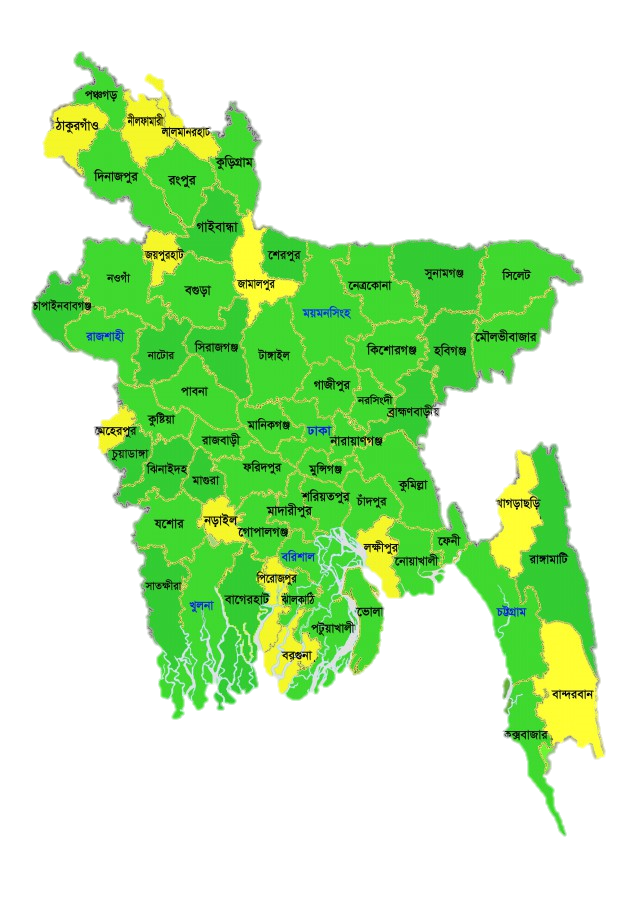 মনিপুরিরা বাংলাশের সিলেট ও মৌলভীবাজারে বাস করে।
সিলেট
মৌলভীবাজার
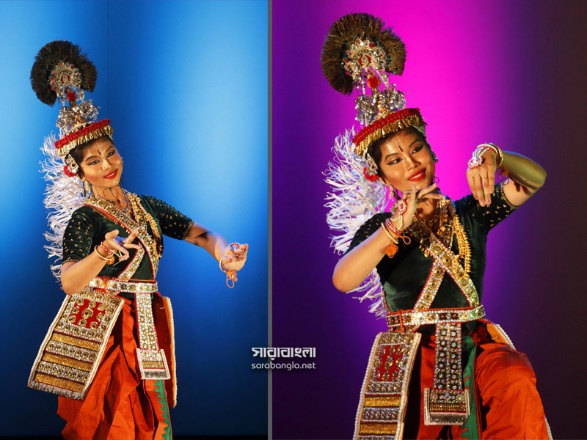 মনিপুরিরা ২টি ভাষা গোষ্ঠিতে বিভক্ত
মৈ তৈ মনিপুরি
বিষ্ণুপ্রিয়া মনিপুরি
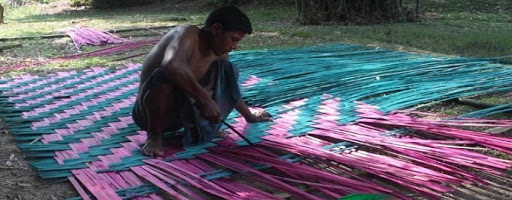 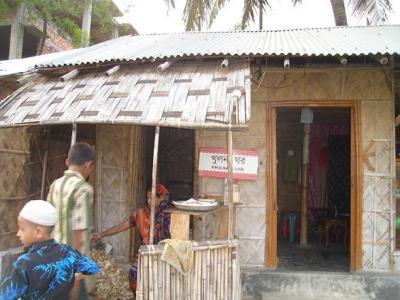 মনিপুরিরা বাশ,টিন ও ইট দিয়ে ঘর তৈরি করে।
মনিপুরিদের খাবার
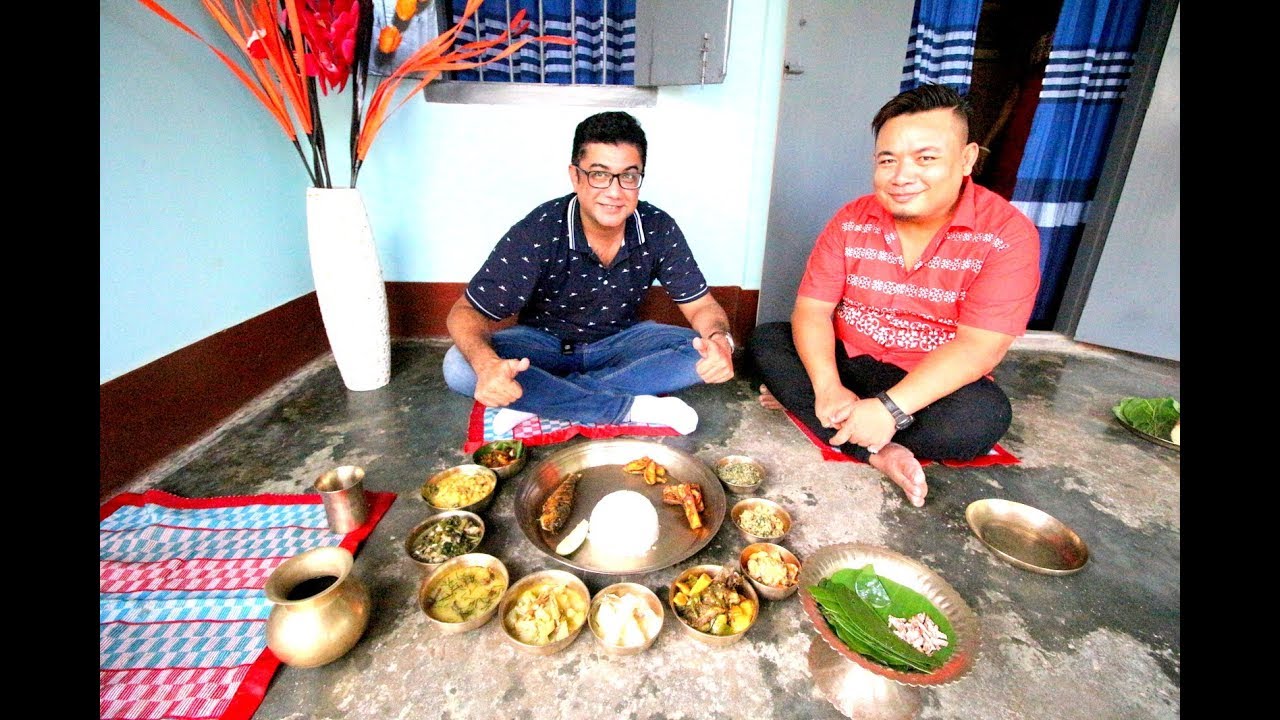 সিঞ্জেদা (নানা ধরনের শাক সবজি দিয়ে তৈরি খাবার)
ভাত
মাছ
সবজি
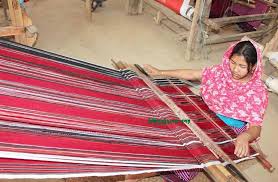 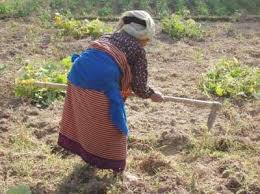 মনিপুরিরা মূলত কৃষিজীবী এবং তাঁতি।
মনিপুরিদের পোশাক
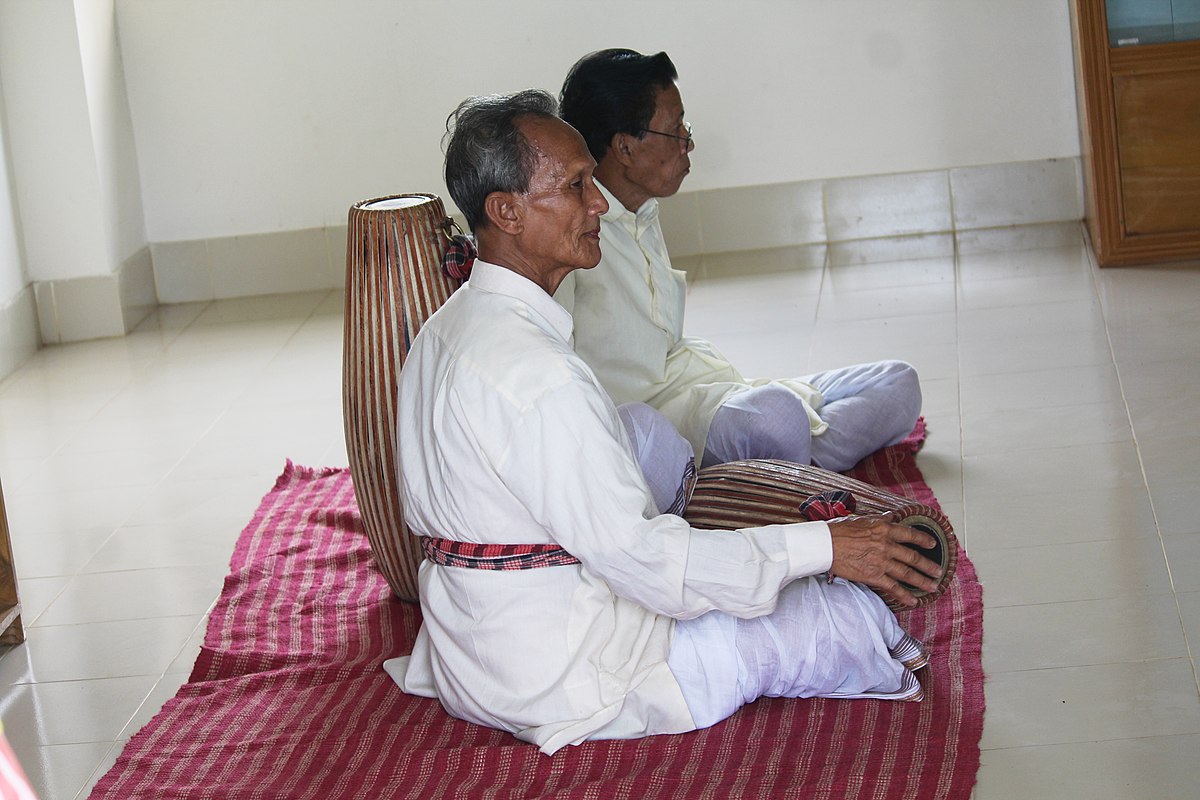 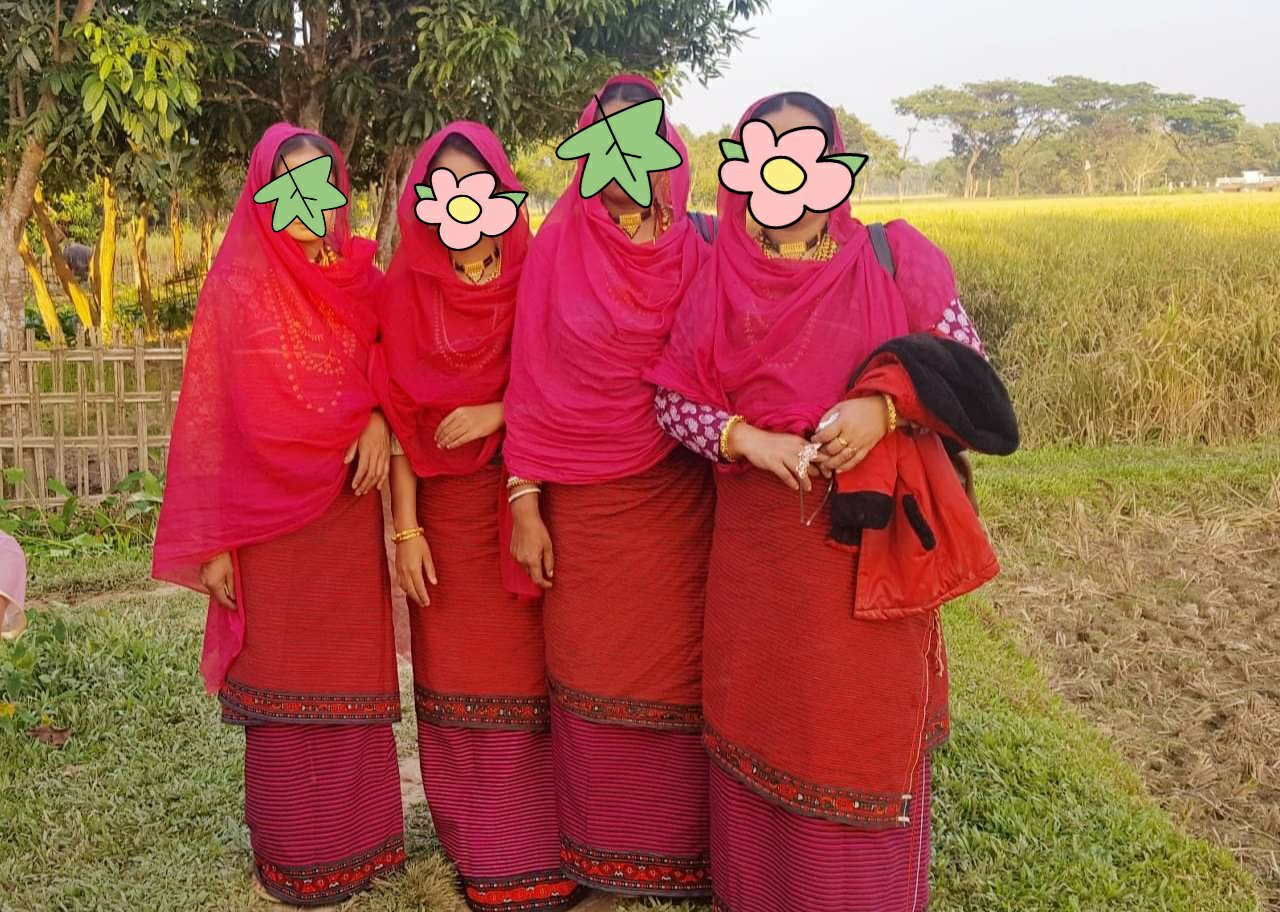 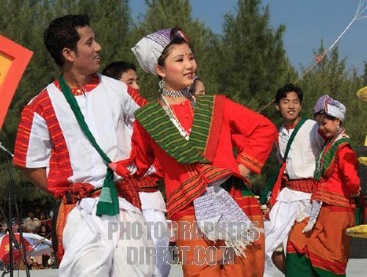 মনিপুরি মেয়েরা লহিং(এক ধরনের ঘাগড়া জাতীয় পেশাক),অহিং (ব্লাউজ)ও ওড়না পরেন এবং ছেলেরা ধুতি ও পাঞ্জাবি পরেন।
প্রধান উৎসব
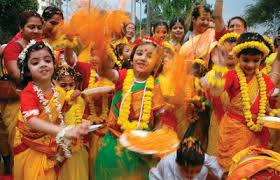 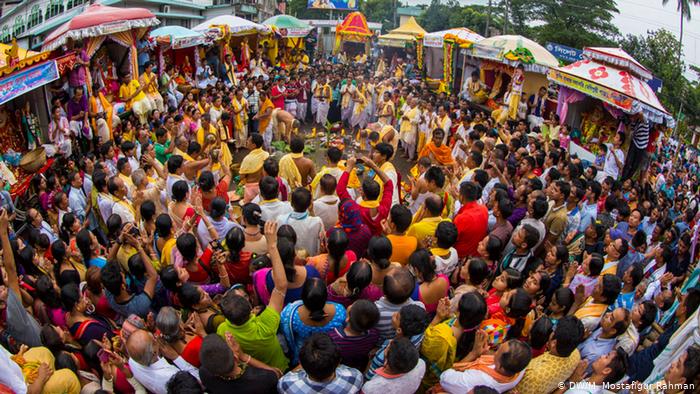 দোলযাত্রা
রথযাত্রা
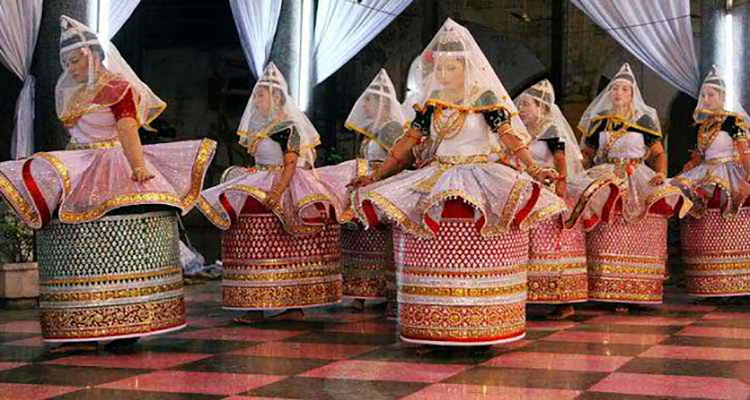 রাসপূর্ণিমা
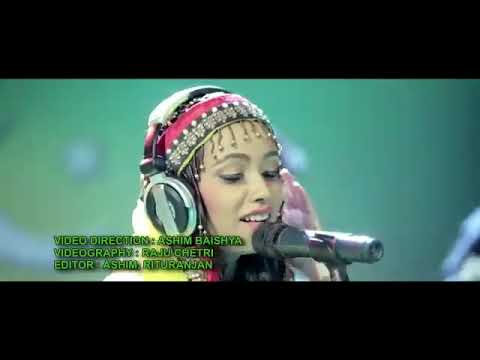 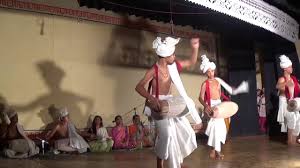 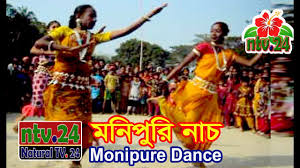 মনিপুরিরা নাচ গান ও বাদ্যযন্ত্রের সাহায্যে আনন্দ করে।
পাঠ্য বইয়ের সাথে সংযোগঃ
তোমাদের পাঠ্য বইয়ের ১৬ পৃষ্ঠা বের কর এবং নিরবে পড়ে দলে আলোচনা কর।
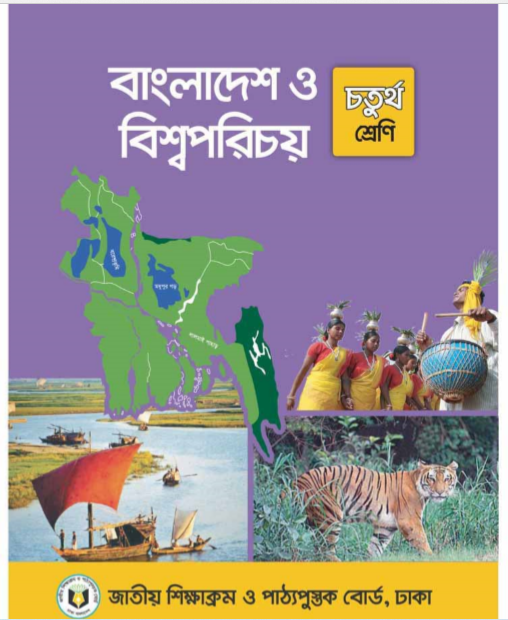 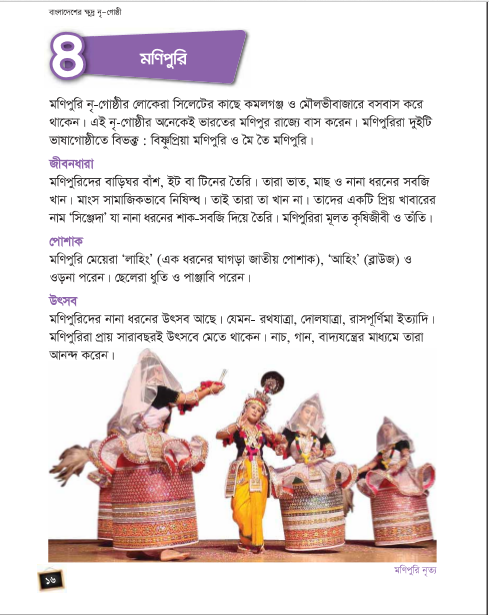 দলগত কাজ
গোলাপ
জবা
জুই
মনিপুরিরা কোথায় বাস করে?
মনিপুরিদের মেয়ে ও ছেলেরা কেমন পোশাক পরেন?
মনিপুরিরে ২টি পেশার নাম লিখ।
জোড়ায় কাজ
১।শূন্যস্থান পূরণ করঃ
ক)মনিপুরিরে প্রধান খাবার -------------।
খ) ----------- মাংস খাওয়া সামাজিকভাবে নিষিদ্ধ।
গ) মনিপুরিরা----------ভাষাগোষ্ঠিতে বিভক্ত।
ঘ) মনিপুরি ছেলেরা ---------ও -----------পরেন।
মূল্যায়ন
সংক্ষেপে উত্তর দাওঃ
১। মপিুরিরা কোথায় বাস করেন?মনিপুরিরা কয়টি ভাষাগোষ্ঠিতে বিভক্ত এবং কী কী?
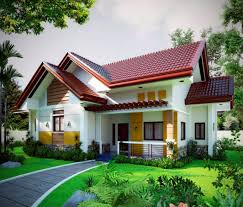 বাড়ির কাজ
১। ক্ষুদ্র নৃ-গোষ্ঠির জীবনধারার প্রতি শ্রদ্ধাশীল হব কেন ? ৩টি বাক্যে লিখে আনবে ।
ধন্যবাদ
সকলকে
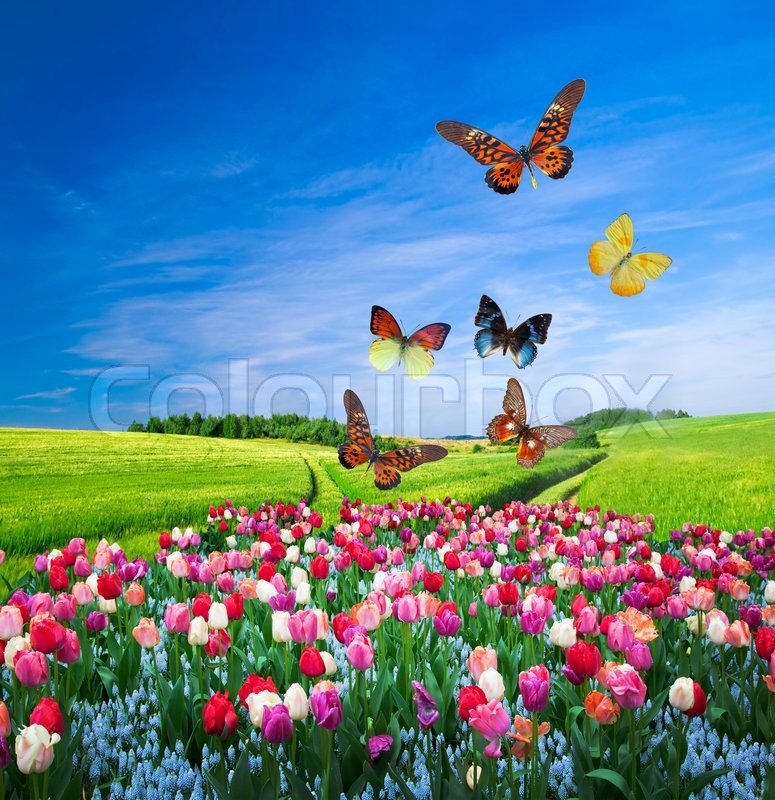